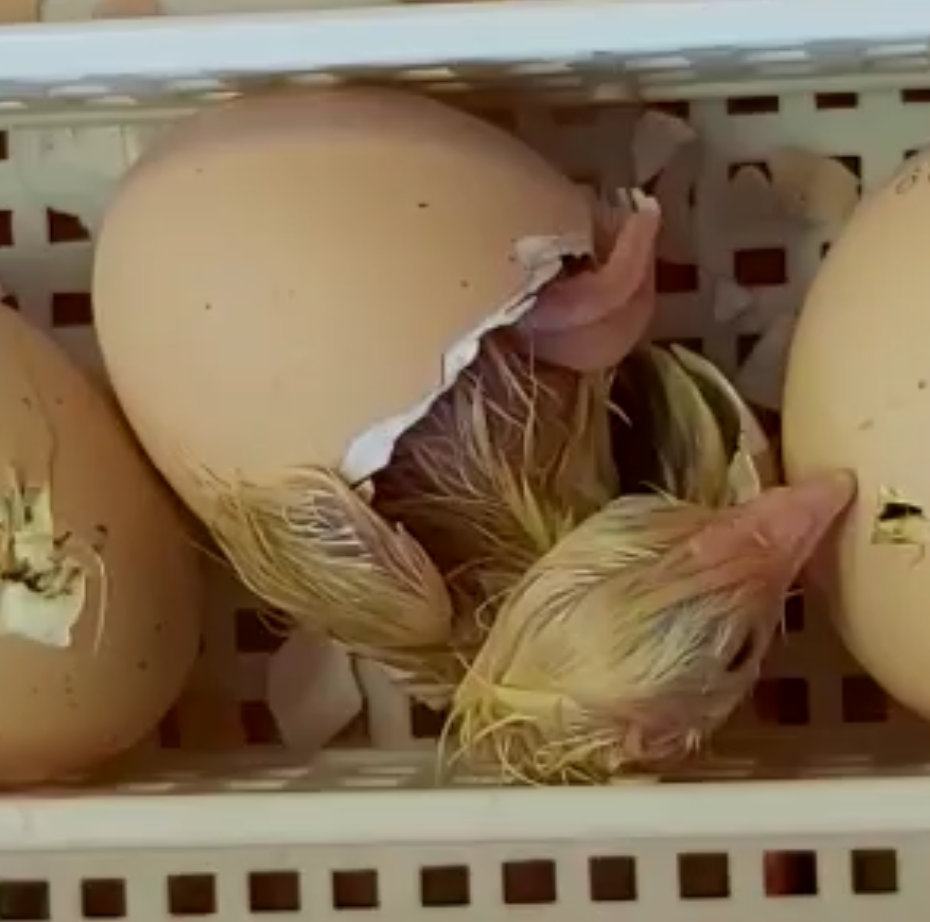 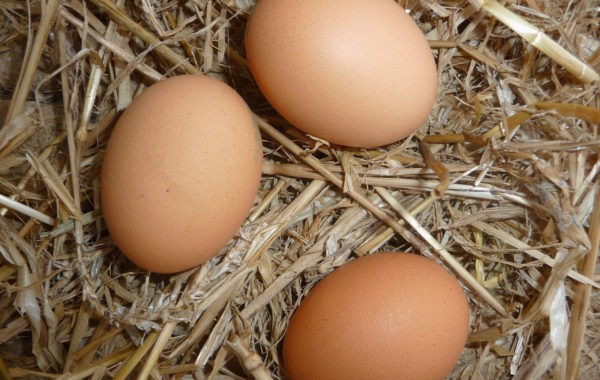 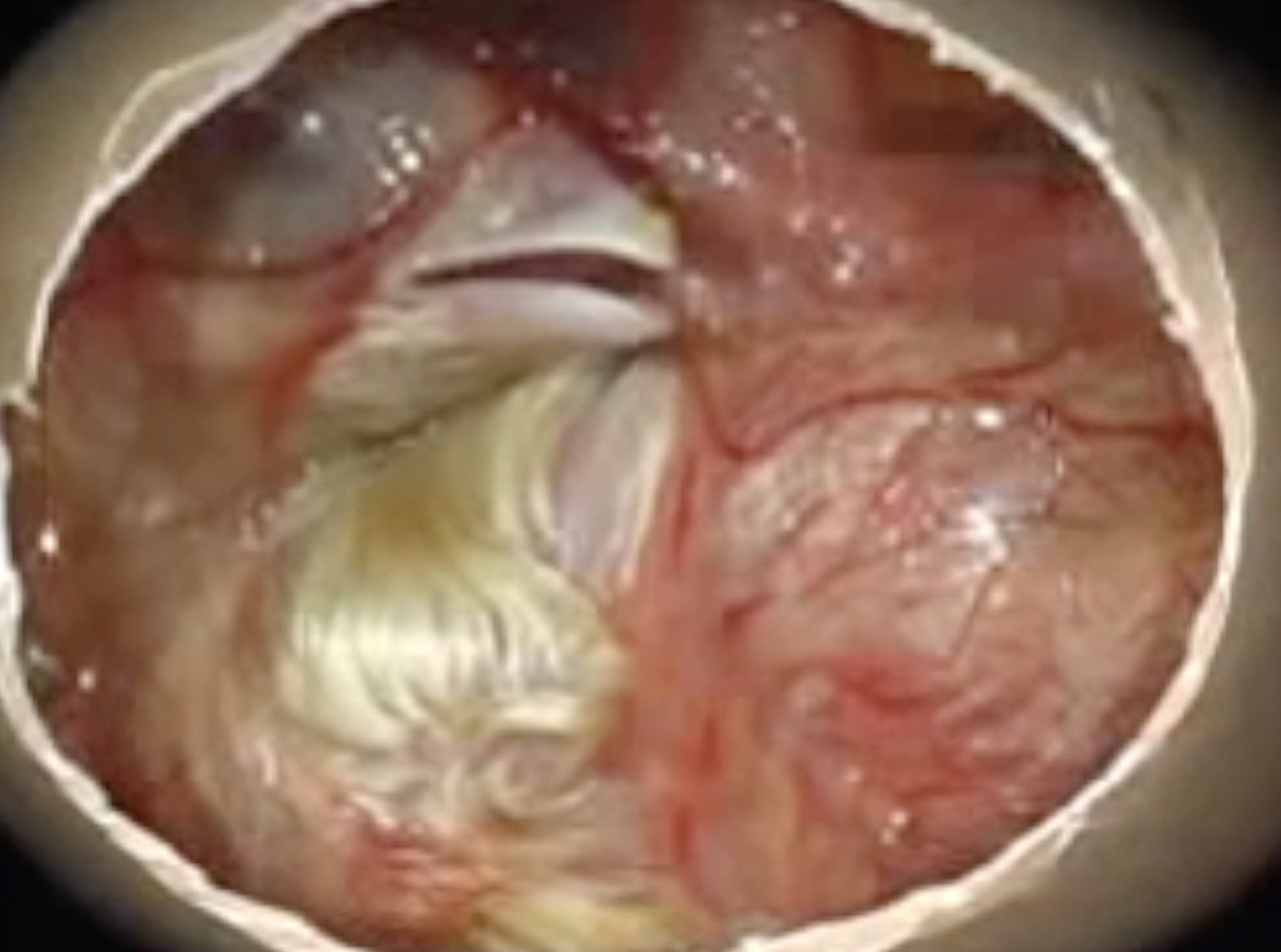 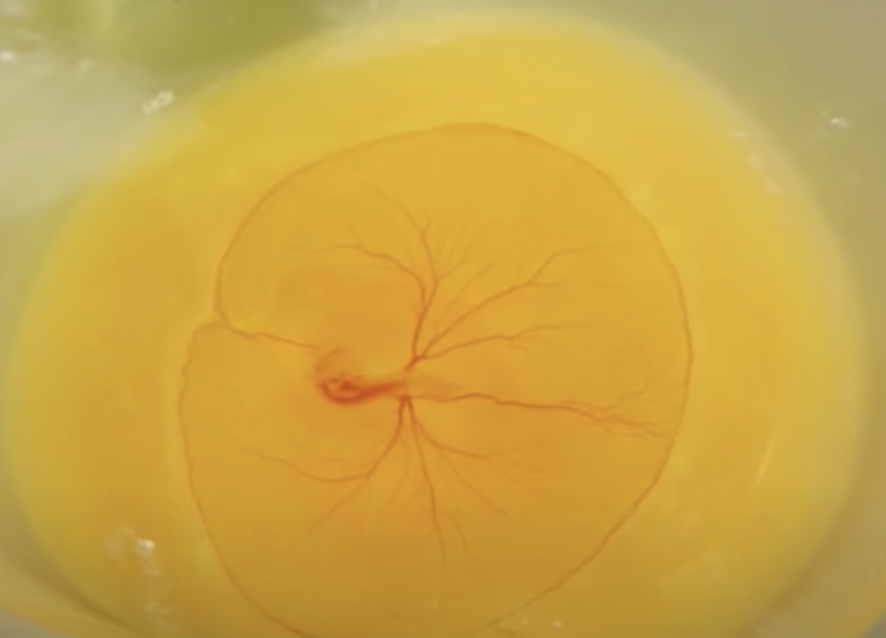 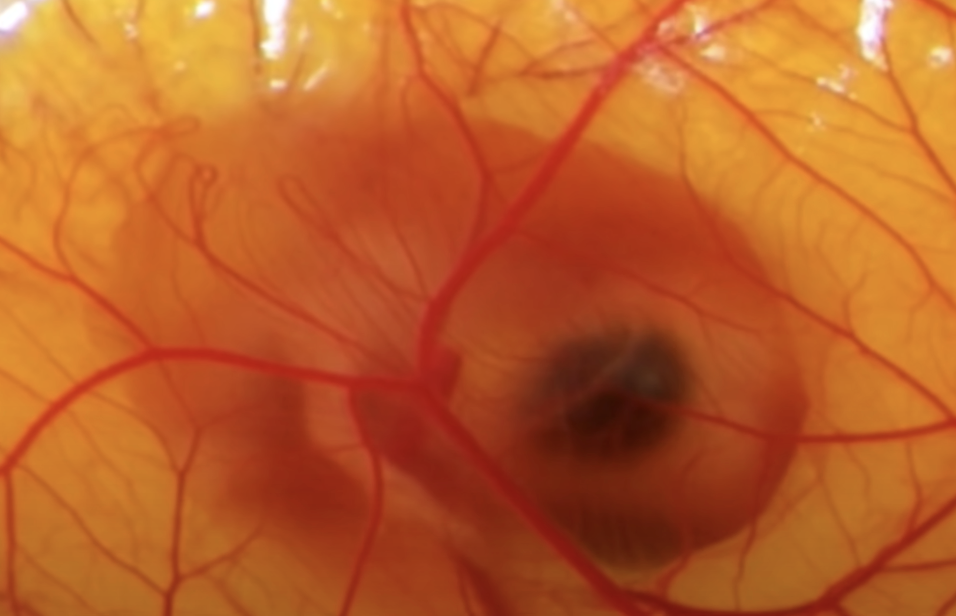 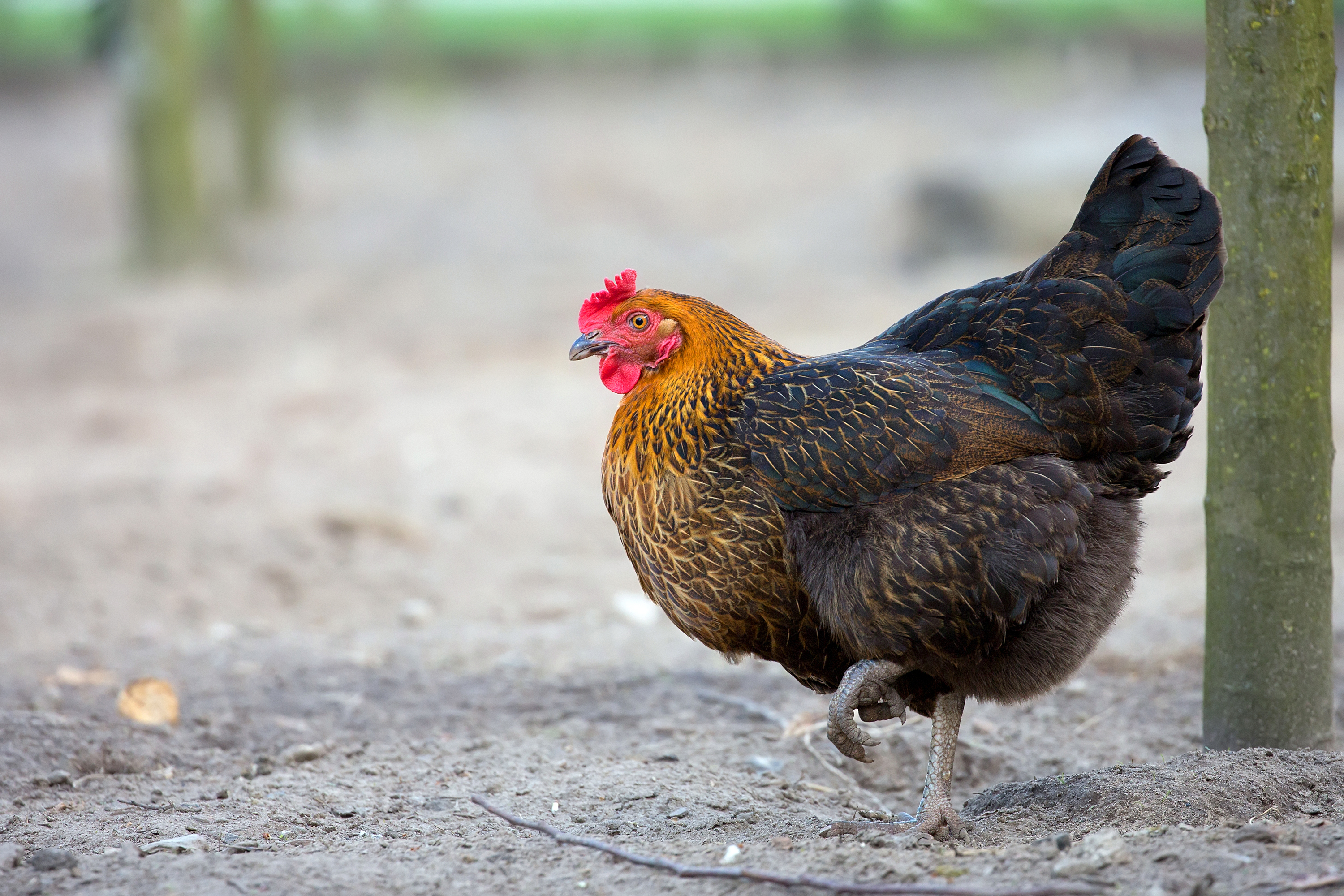 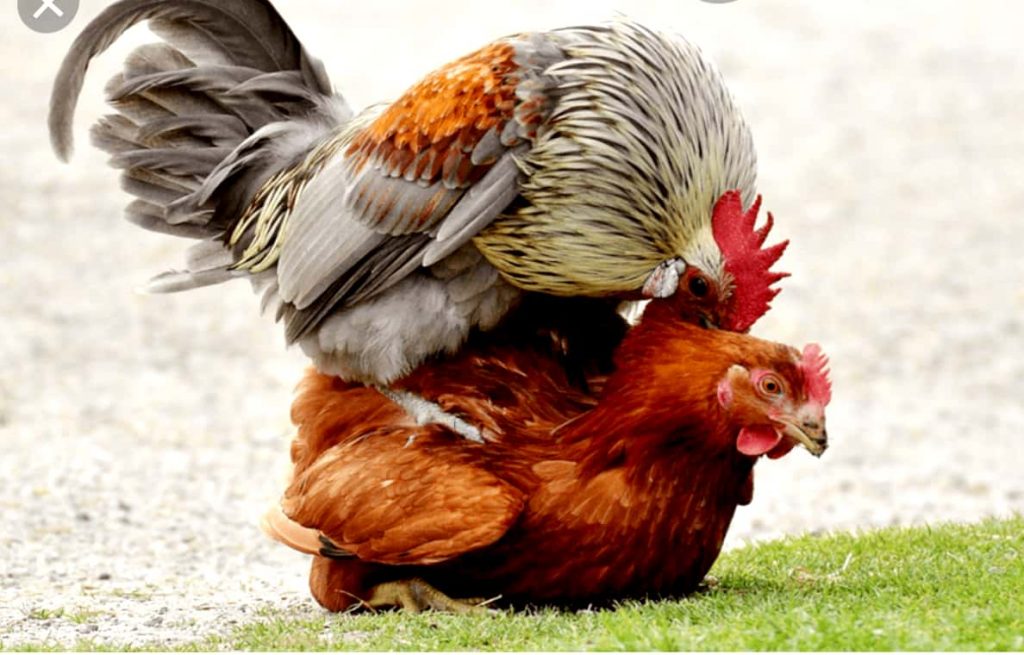 https://www.plantezcheznous.com/blog/comment-conserver-les-oeufs-du-poulailler/
https://www.mobilelabo.tg/comment-se-fait-laccouplement-chez-la-poule/
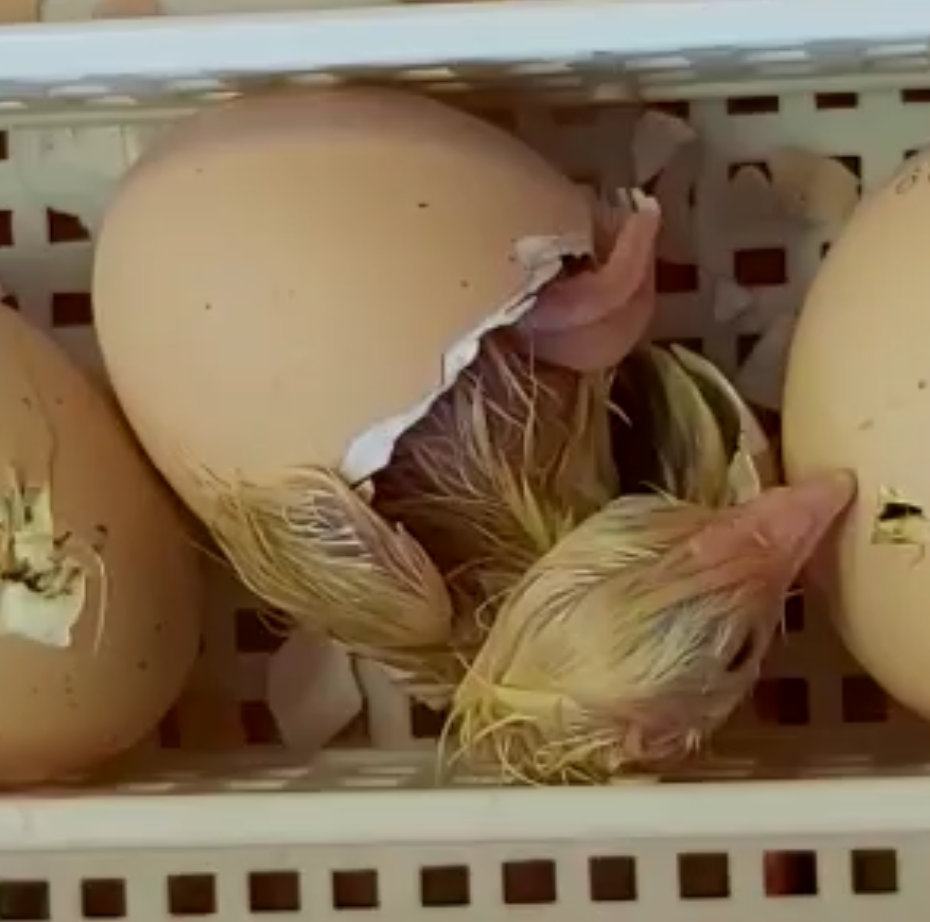 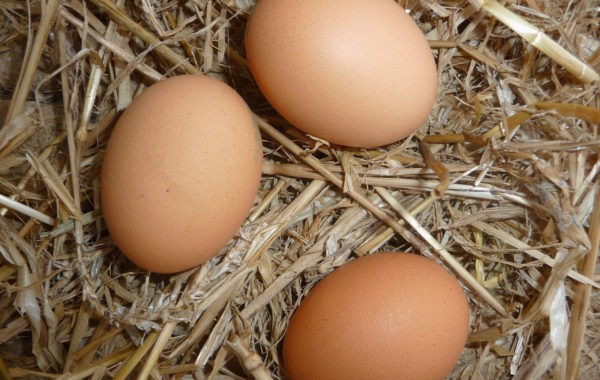 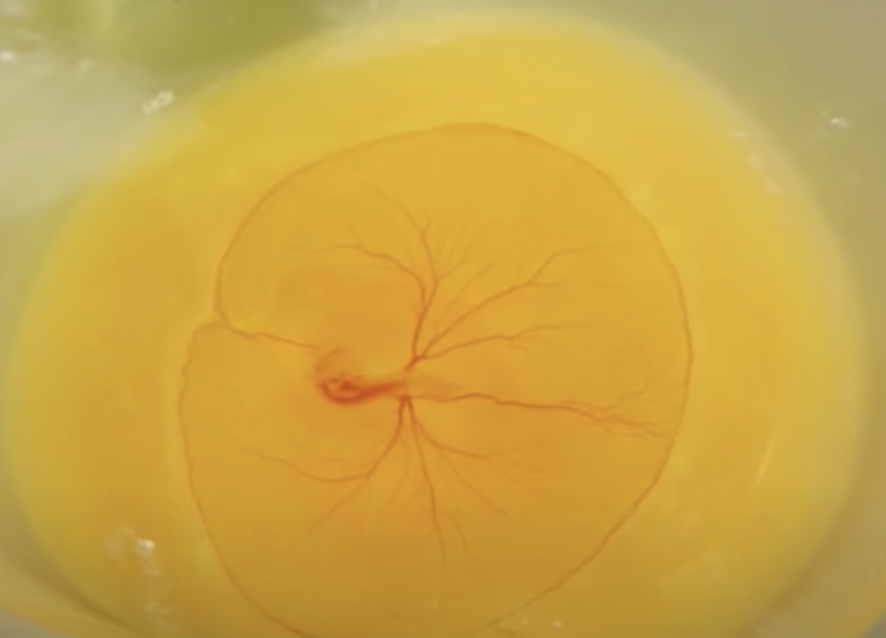 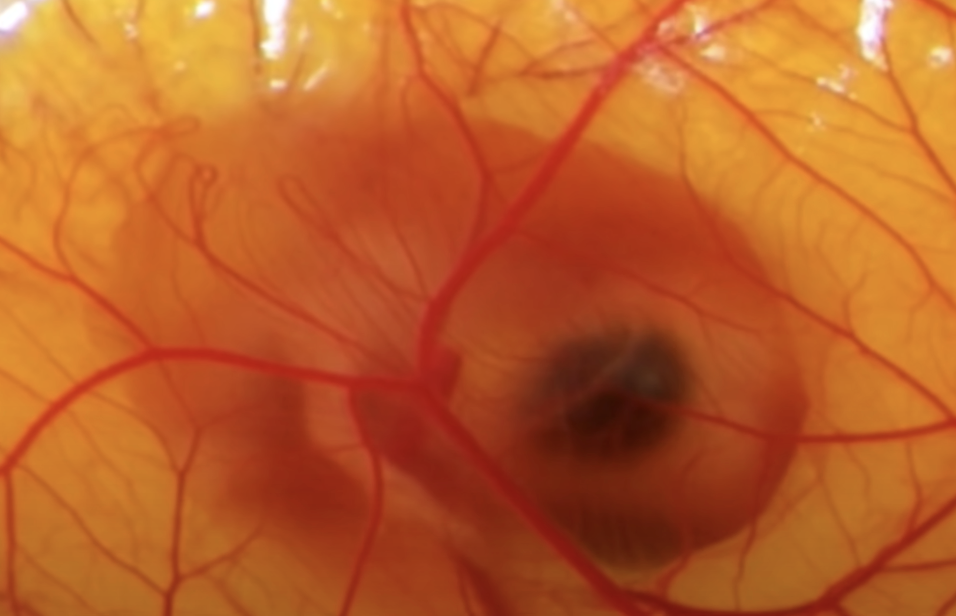 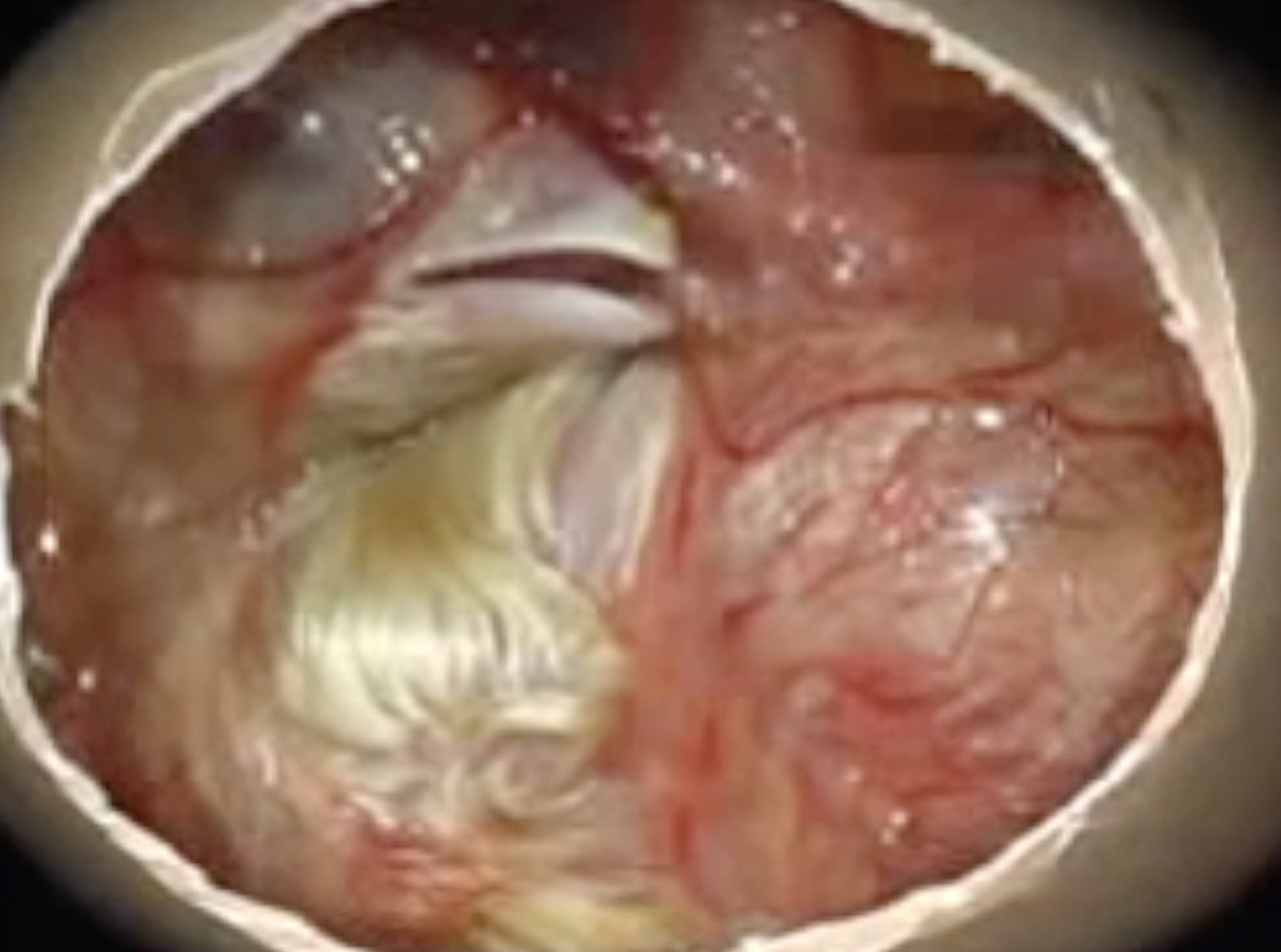 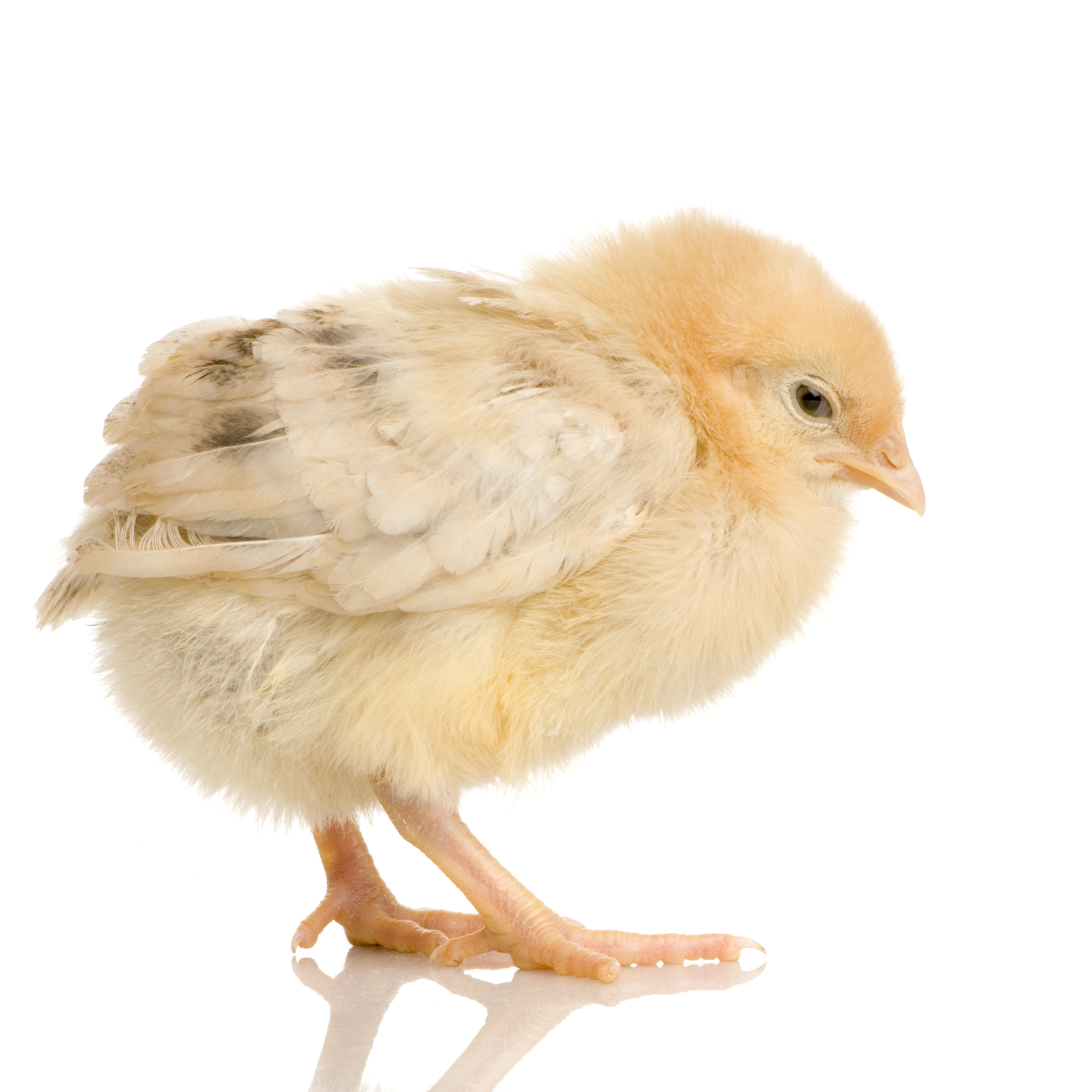 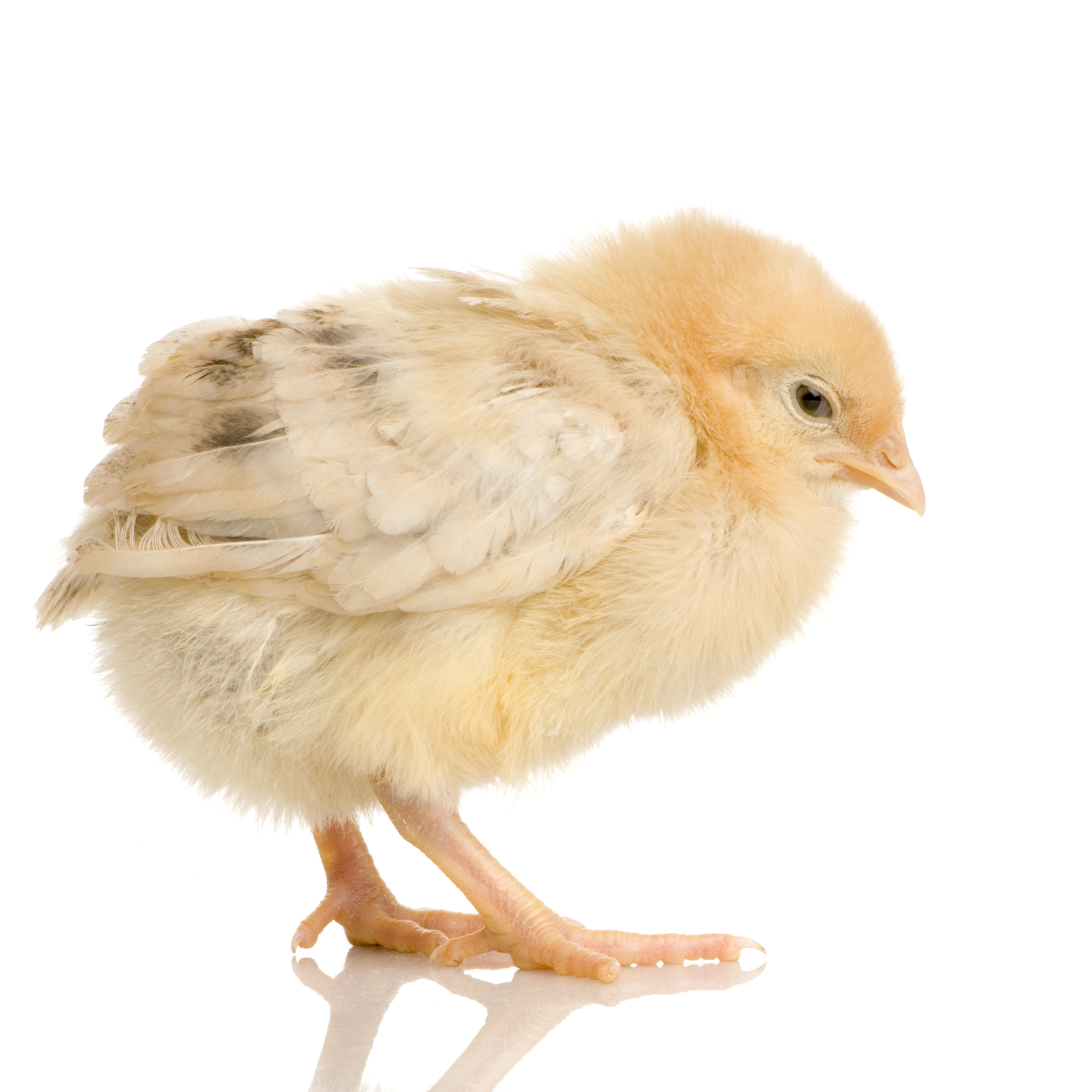 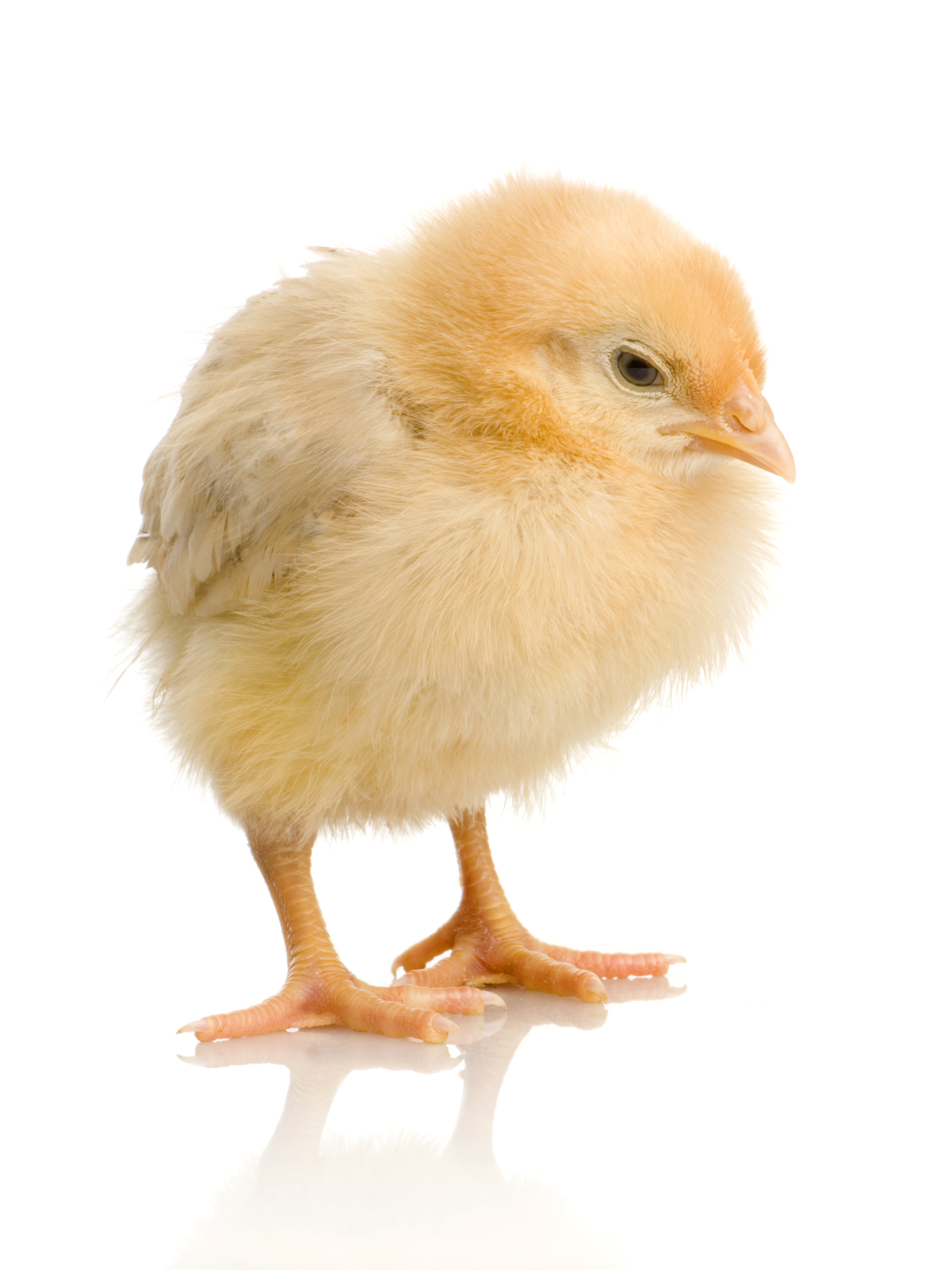 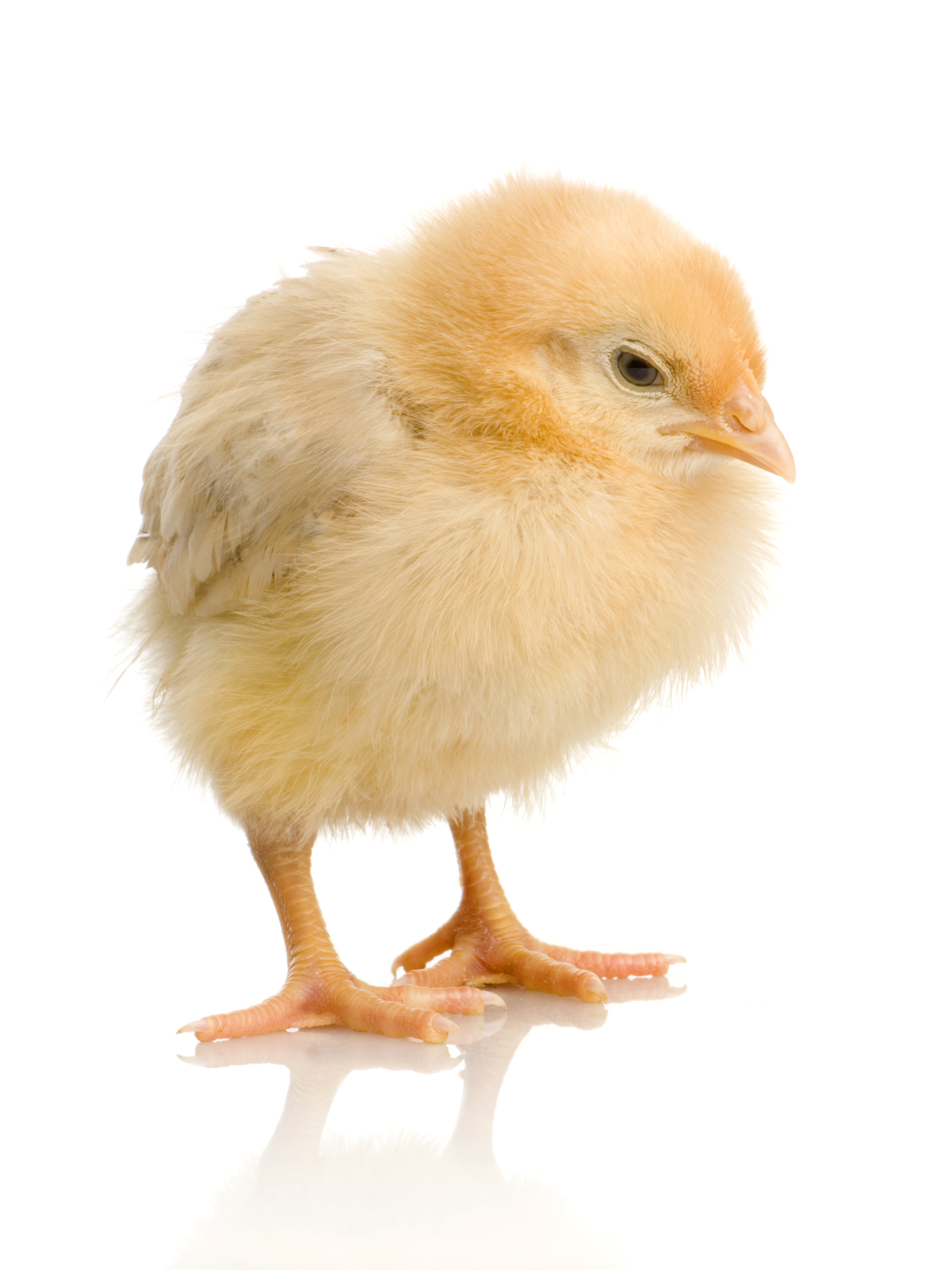 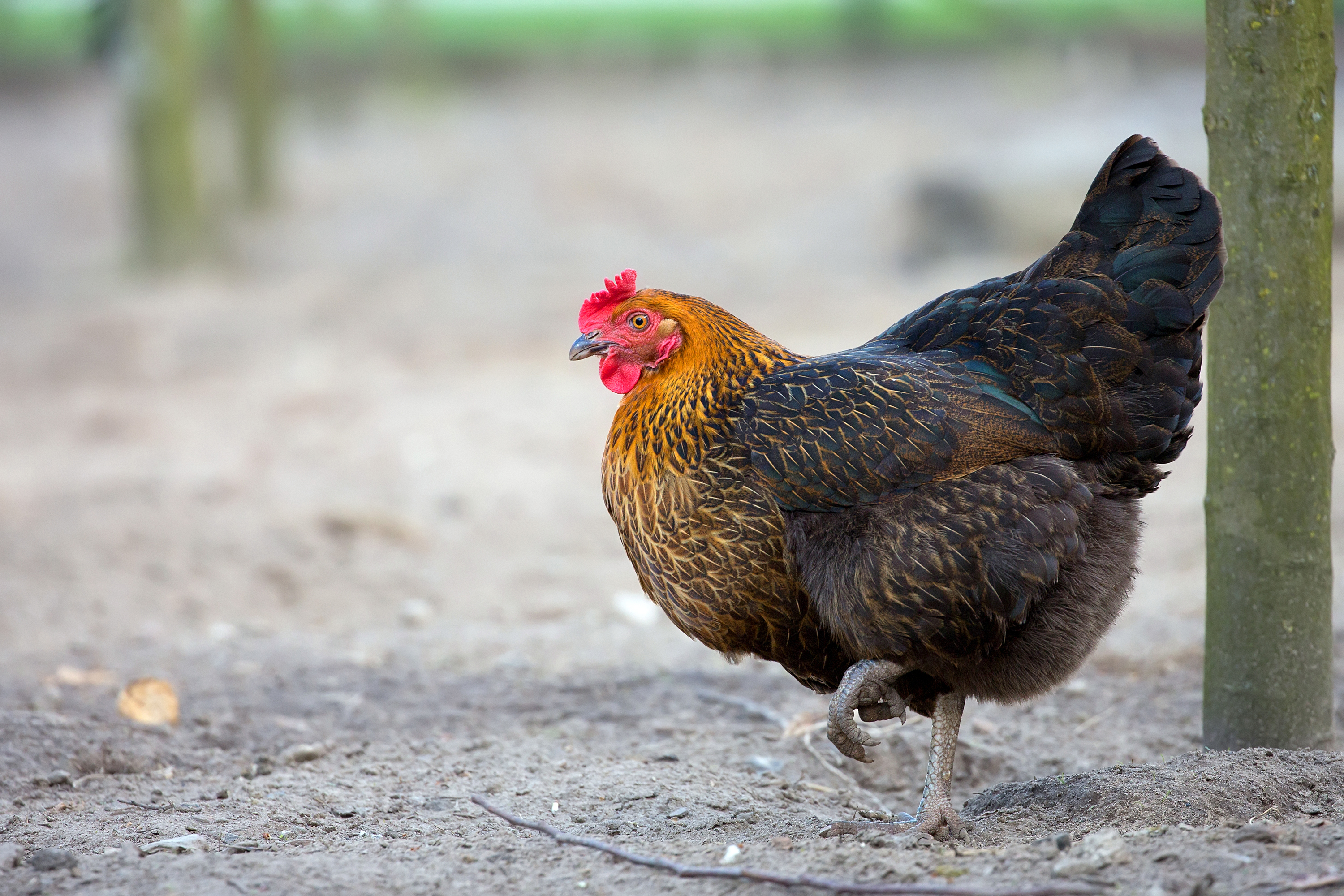 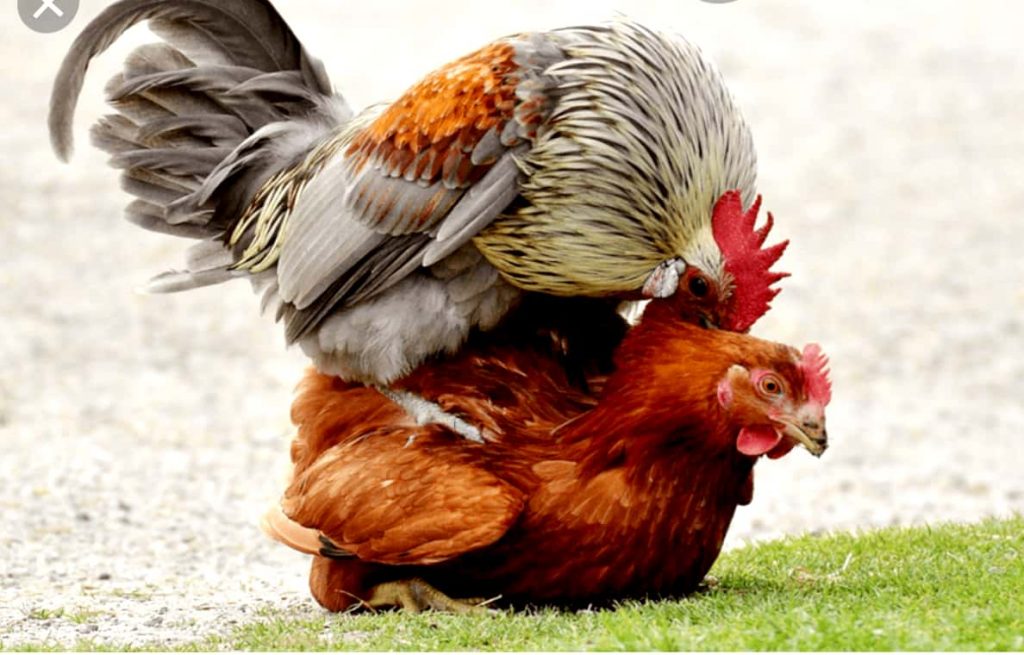